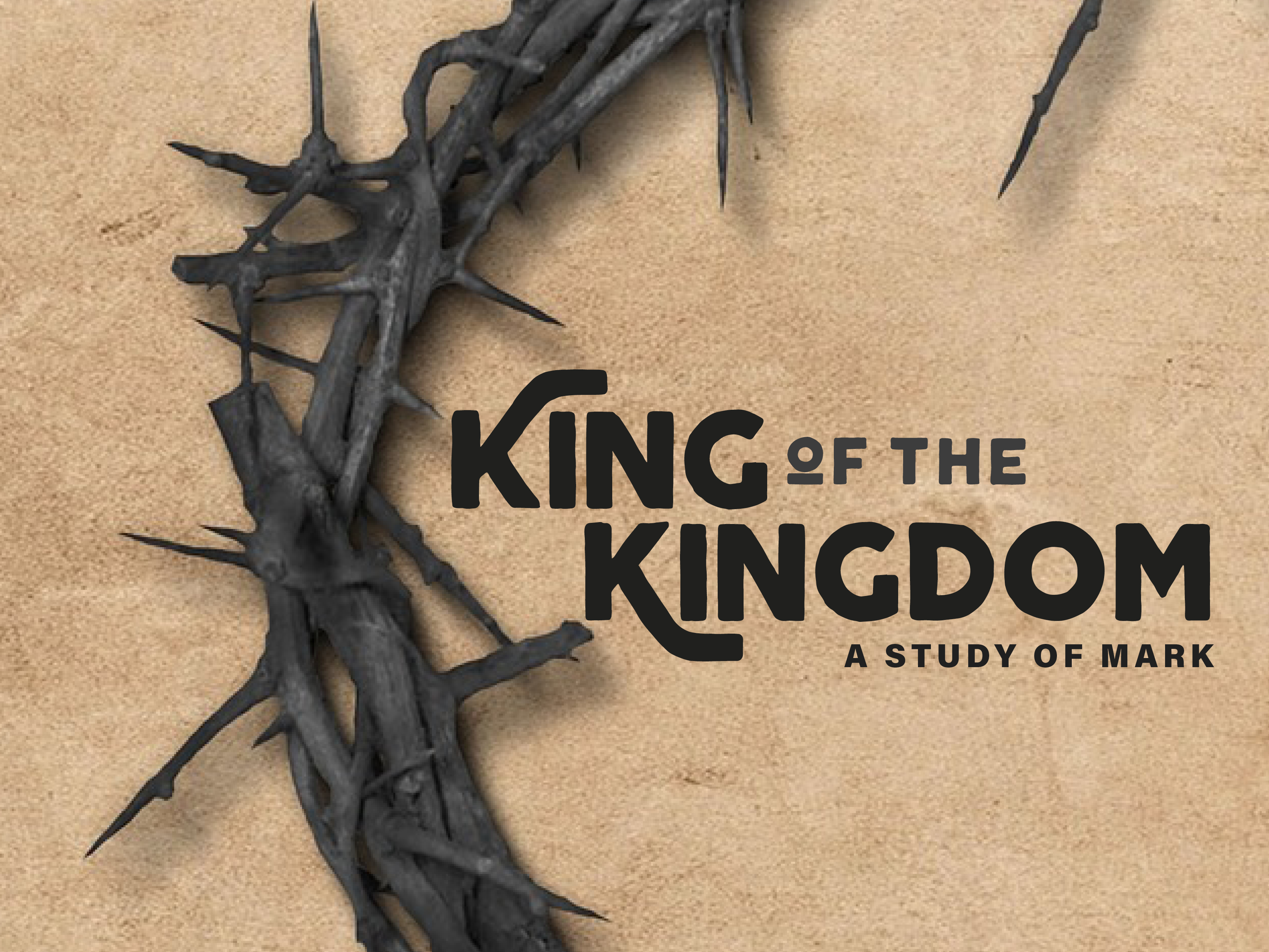 Jesus’ Call 
Redefines Life

Mark 1:1-15
16 Passing alongside the Sea of Galilee, he saw Simon and Andrew the brother of Simon casting a net into the sea, for they were fishermen.17 And Jesus said to them, “Follow me, and I will make you become fishers of men.” 18 And immediately they left their nets and followed him. 19 And going on a little farther, he saw James the son of Zebedee and John his brother, who were in their boat mending the nets. 20 And immediately he called them, and they left their father Zebedee in the boat with the hired servants and followed him.
						Mark 1:16-20
“Follow me, and I will make you become fishers of men.” 						






							Mark 1:17
Marks of Following Jesus
Intimacy
Marks of Following Jesus
Intimacy

Application Questions:
-Is your life marked by intimacy with Jesus?
-How and when is Jesus calling you to be with Him?
-What would need to change in your life for this to mark your life?
“Follow me, and I will make you become fishers of men.” 						






							Mark 1:17
Marks of Following Jesus
Intimacy
Purpose
Marks of Following Jesus
Intimacy
Purpose

Application Questions:
-Are you becoming a fisher of men?  
-Do you see Jesus growing that heart and perspective in you?
-Who is one person around your life that you can begin to pray that God would move in them?
18 And immediately they left their nets and followed him. 19 And going on a little farther, he saw James the son of Zebedee and John his brother, who were in their boat mending the nets. 20 And immediately he called them, and they left their father Zebedee in the boat with the hired servants and followed him.
						

						Mark 1:18-20
Marks of Following Jesus
Intimacy
Purpose
Single-minded
Marks of Following Jesus
Intimacy
Purpose
Single-minded

Application Questions:
-Where do you try to find your worth apart from Christ?
-When are you defensive about your performance?
-What relationship is strained because you are searching for approval?
Marks of Following Jesus
Intimacy
Purpose
Single-minded